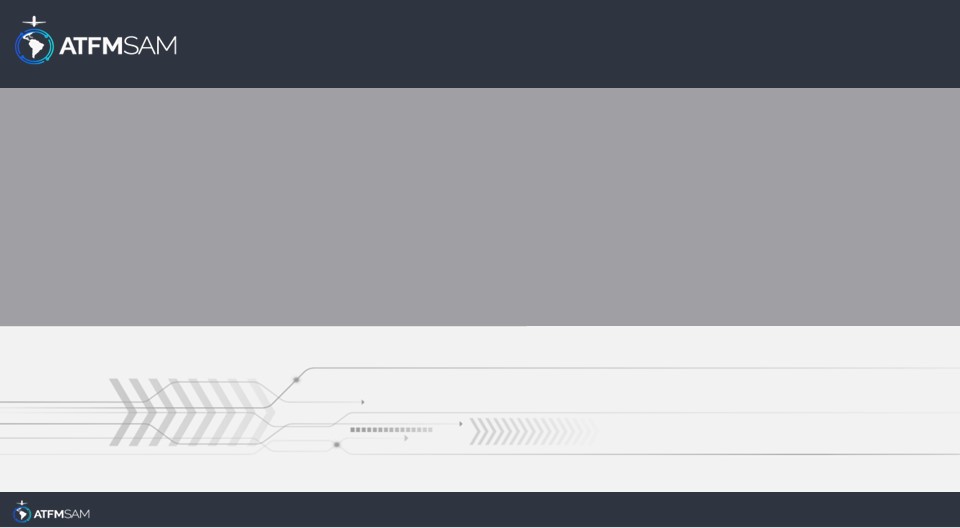 PDA - CHILE  25/09/2024
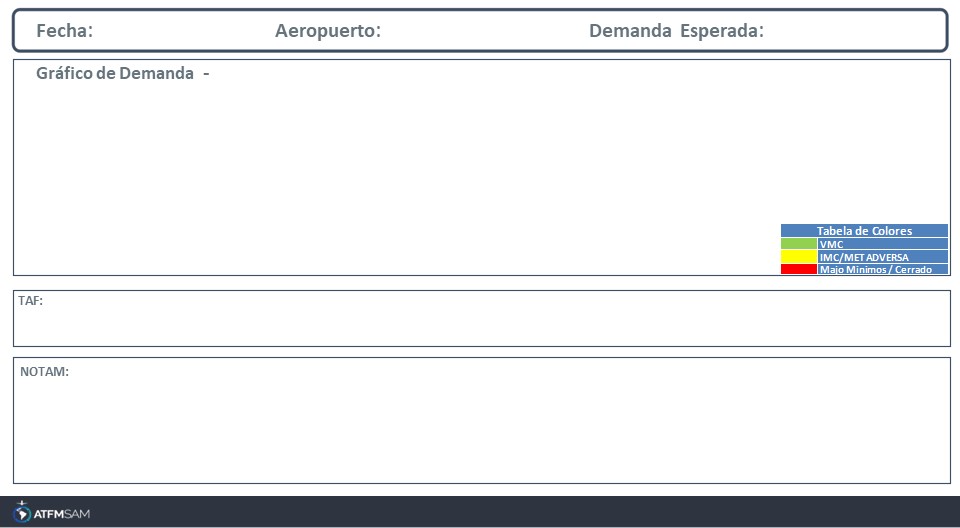 25/09/2024
SCEL
BAJA
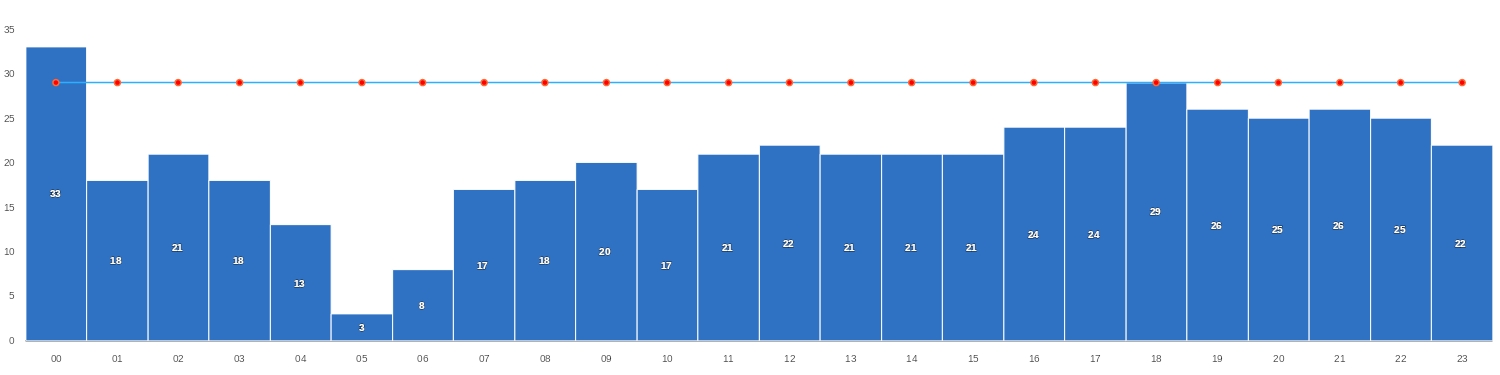 TAF SCEL 241000Z 2412/2512 15004KT 8000 NSC TX18/2419Z TN04/2510Z TEMPO 2412/2413 3000 BR BECMG 2414/2416 19010KT BECMG 2502/2504 15004KT TEMPO 2508/2512 5000 HZ
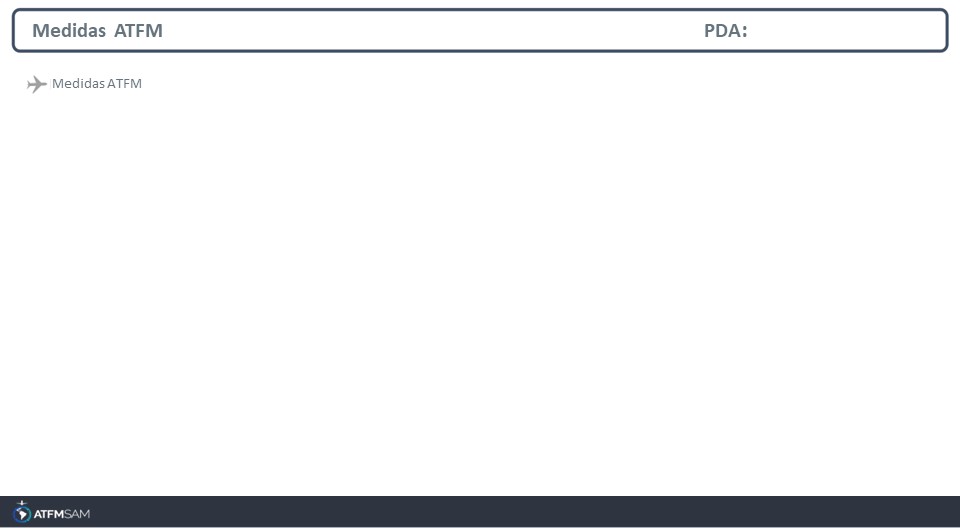 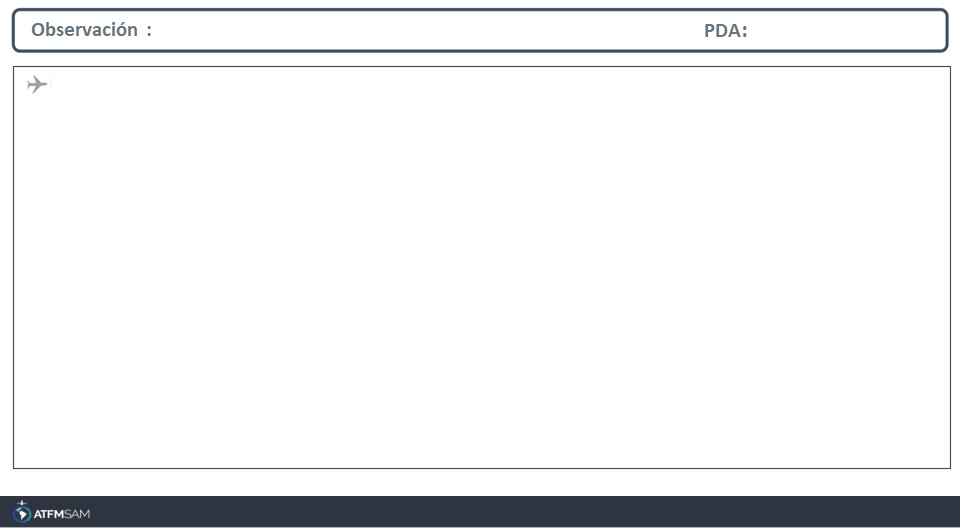 A2885/24 NOTAMNQ)SCEZ/QFALT/IV/NBO/AE/000/999/3324S07048W005A)SCEL B)2409080000 C)2409302359E)POSS DELAY UPON ARRIVALS AND DEPARTURES DUE TO RWY USE RESTRICTIONS